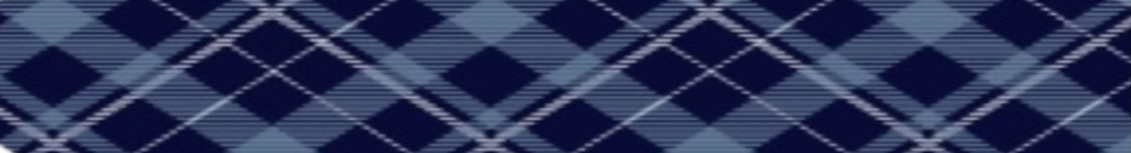 WINCHBURGH ACADEMY
Parent Information Evening
Q & A

12th May, 2022 – 6.30pm
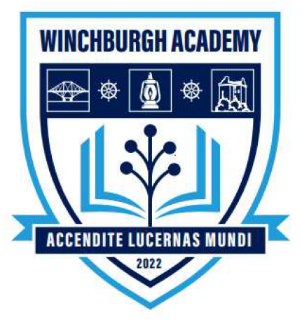 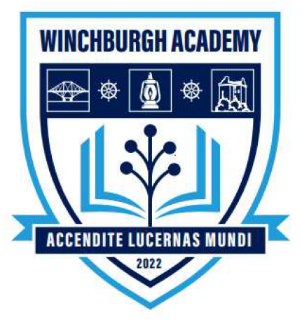 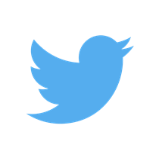 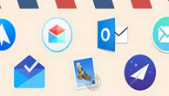 Website coming soon (under construction)
wlwinchburgh-ac@westlothian.org.uk
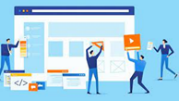 @wlwinchburgh_ac
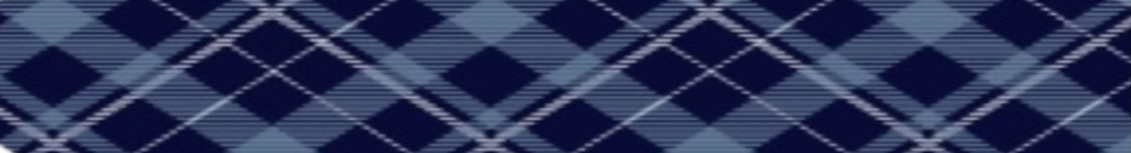 WINCHBURGH ACADEMY
Aims:

1/ Officially meet ‘Our Academy Staff Team’

2/ Further develop your understanding of what ‘Our Academy’ is going to be like

3/ Be aware of our transition programme and events for those who are moving to   Winchburgh Academy in August
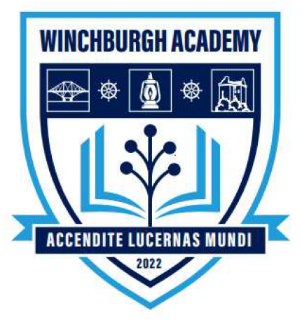 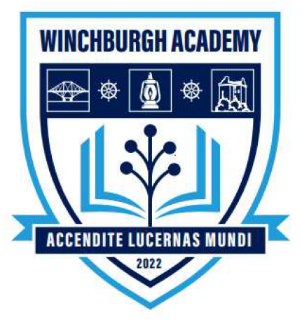 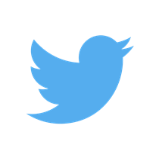 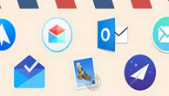 Website coming soon (under construction)
wlwinchburgh-ac@westlothian.org.uk
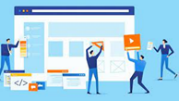 @wlwinchburgh_ac
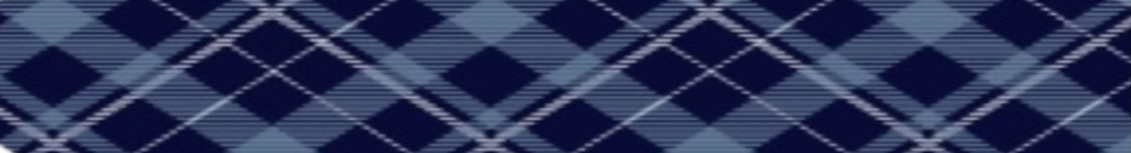 WINCHBURGH ACADEMY
Welcome:

Mrs. Karen Borthwick		Acting PT English, Humanities & Languages

Mrs. Sarah Oliver			Acting PT Support

Miss. Laura Duffin			Acting PT Maths & Technologies

Mrs. Stacey McCallum		Acting PT Science & Art

Mr. Colin Kerr			Acting DHT

Ms. Jennifer Brydon		Area Business Support Manager
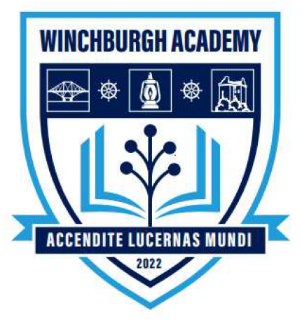 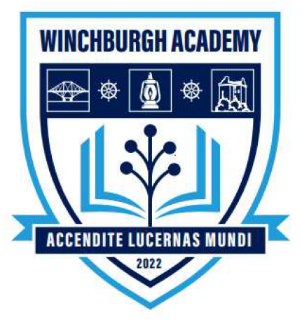 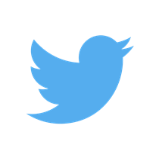 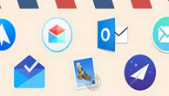 Website coming soon (under construction)
wlwinchburgh-ac@westlothian.org.uk
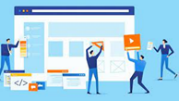 @wlwinchburgh_ac
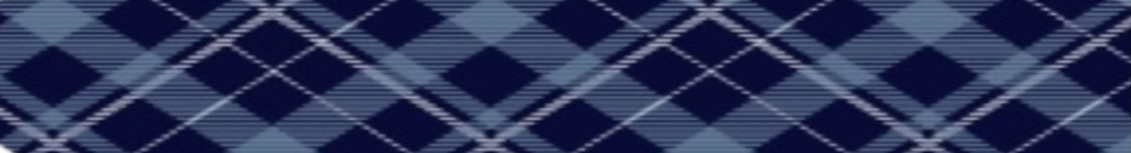 WINCHBURGH ACADEMY
Coming Soon:

Mrs. Danielle Naules	Modern Languages (French & Spanish) 	0.2 FTE

Ms. Aimi Chisholm		Art					0.2 FTE

Mrs. Andrea Cameron	Music					0.2 FTE

Ms. Amy Collings		HFT (Home Economics)			0.2 FTE

Ms. Joanna Reilly		Admin. Assistant (School Office)		1 FTE (32 hrs per week)

And…    			A Pupil Support Worker, Facilities Management, Other Relevant Teaching Staff
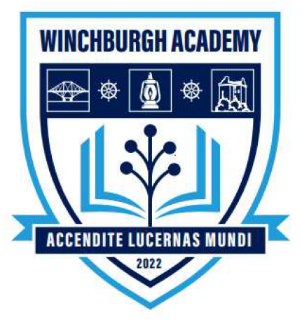 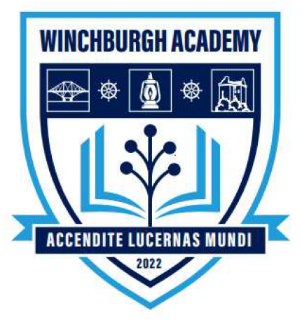 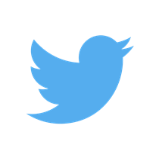 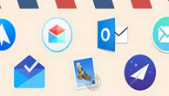 Website coming soon (under construction)
wlwinchburgh-ac@westlothian.org.uk
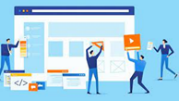 @wlwinchburgh_ac
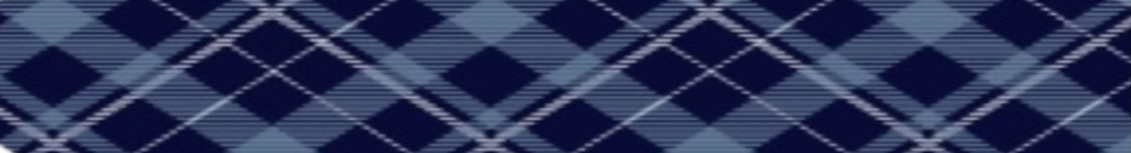 WINCHBURGH ACADEMY
Our Academy Badge & Tie
‘Our Academy’ Identity Focus Group

Surveys

Badge & Tie

Additional Uniform Items/Styles tbc…
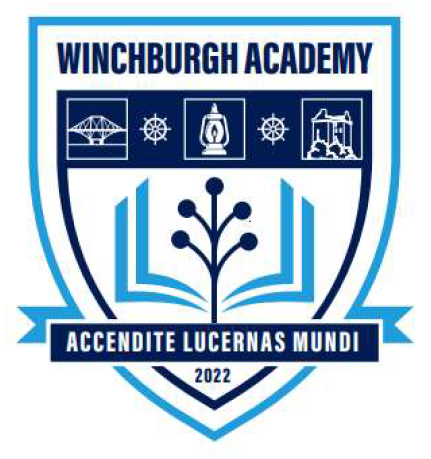 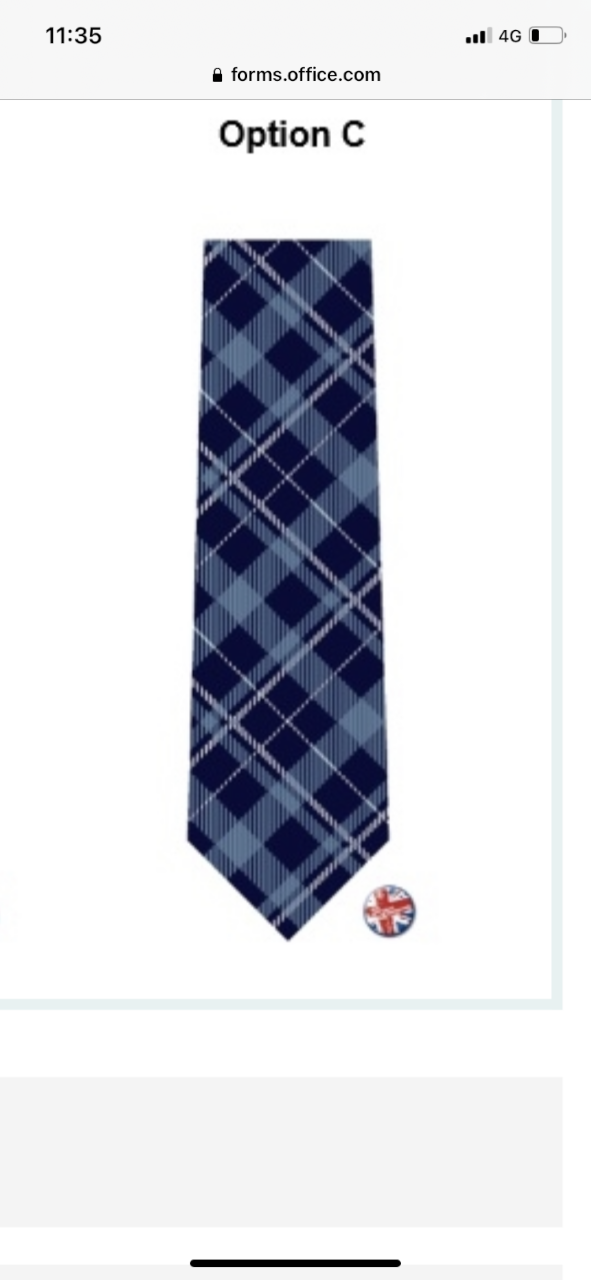 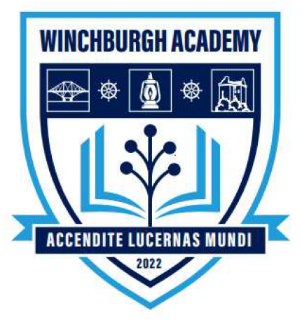 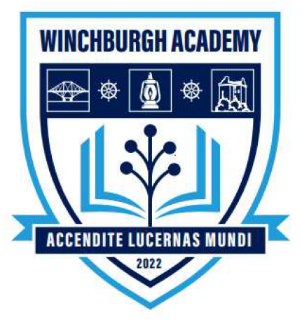 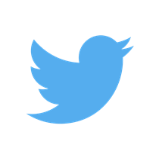 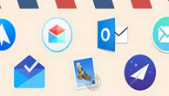 Website coming soon (under construction)
wlwinchburgh-ac@westlothian.org.uk
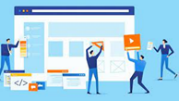 @wlwinchburgh_ac
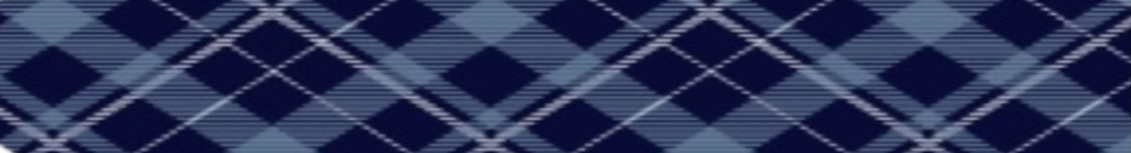 WINCHBURGH ACADEMY
Transition Events/Programme:
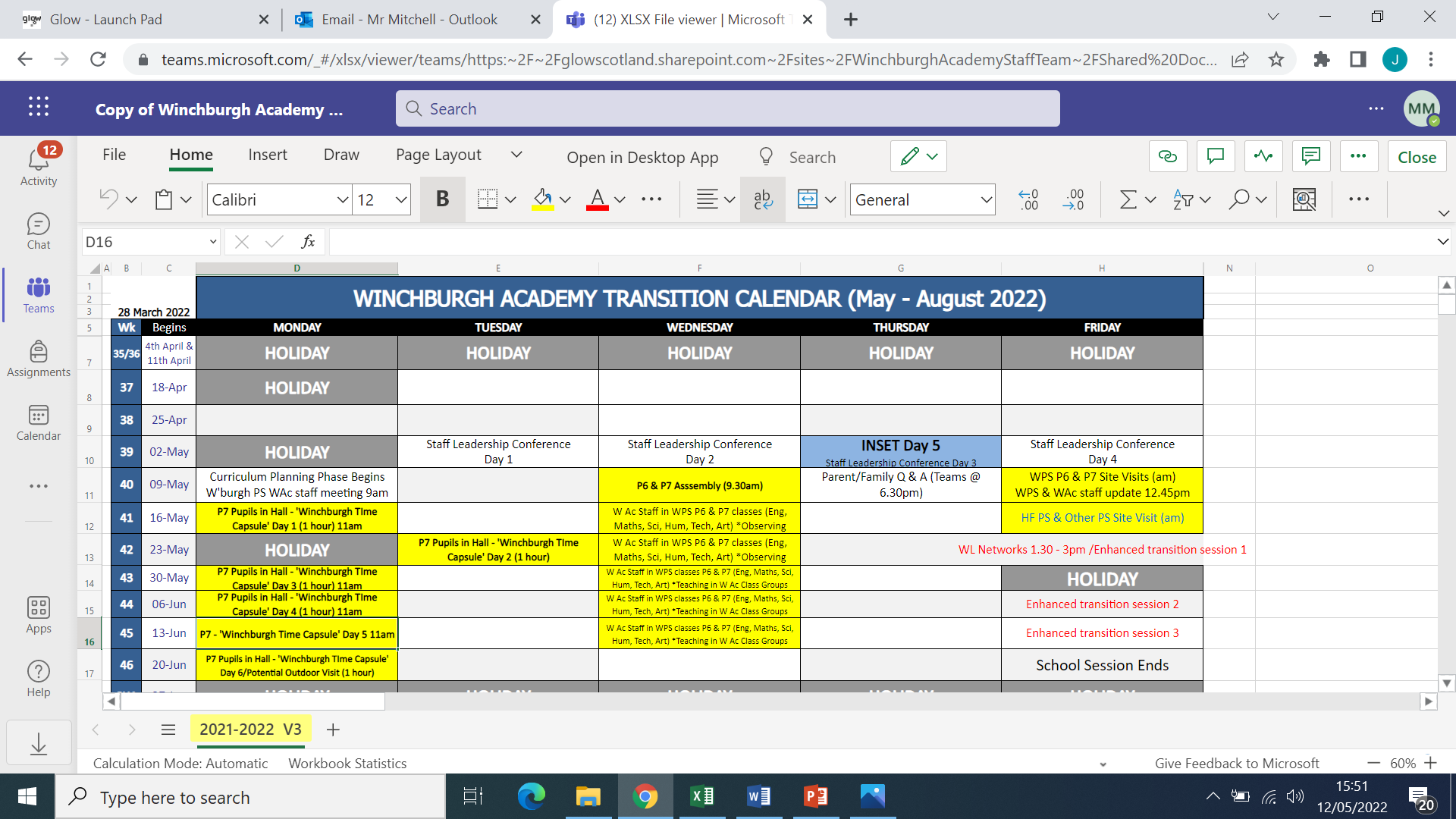 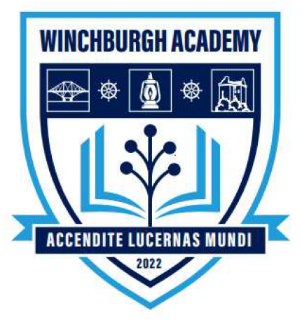 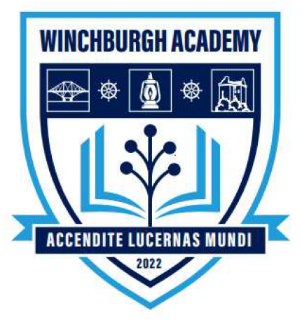 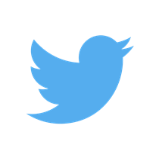 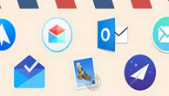 Website coming soon (under construction)
wlwinchburgh-ac@westlothian.org.uk
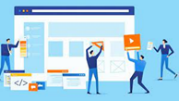 @wlwinchburgh_ac
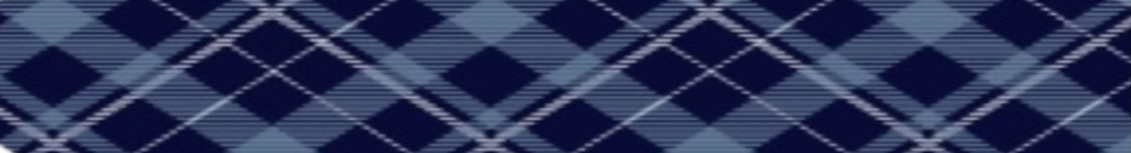 WINCHBURGH ACADEMY
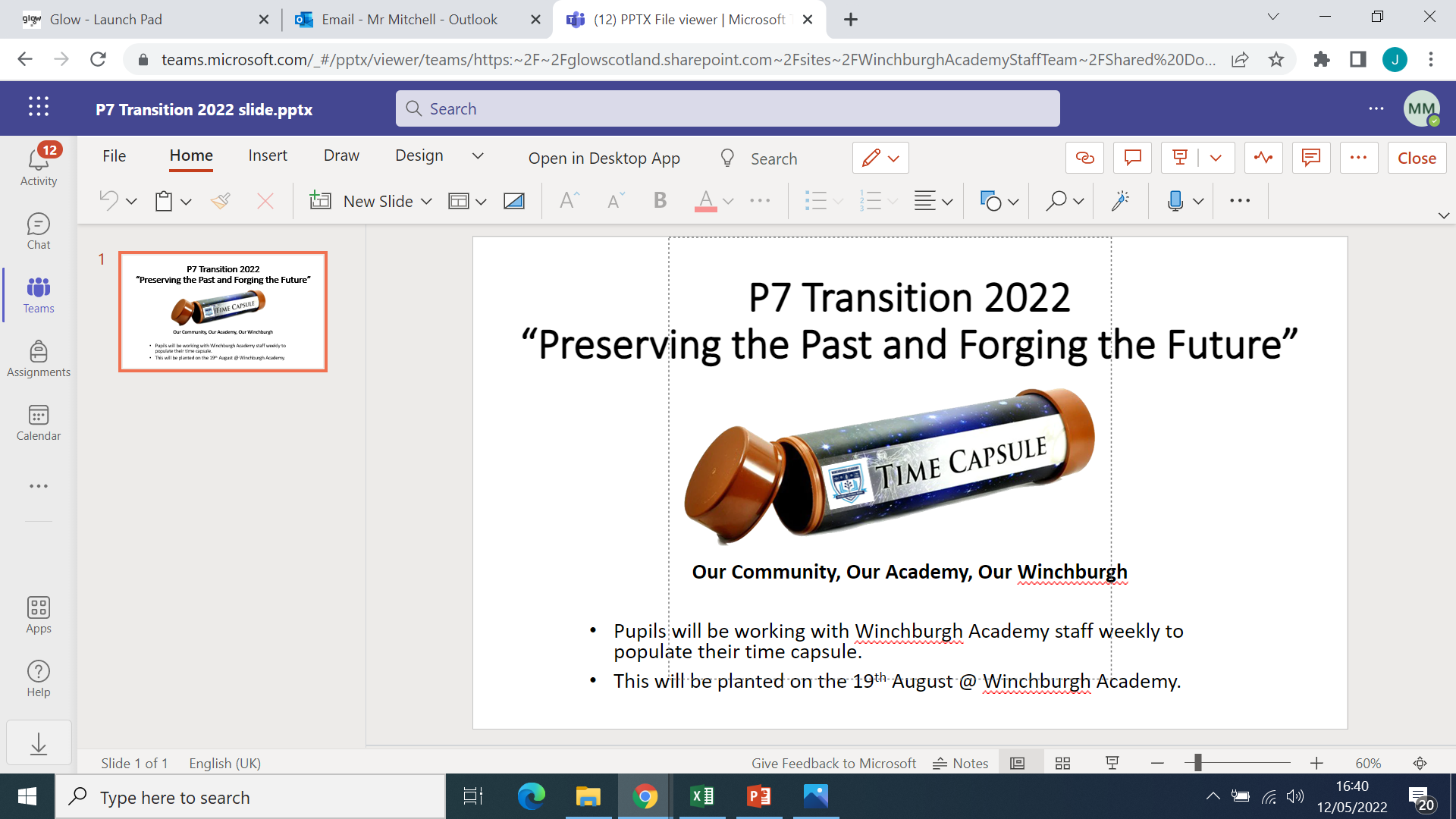 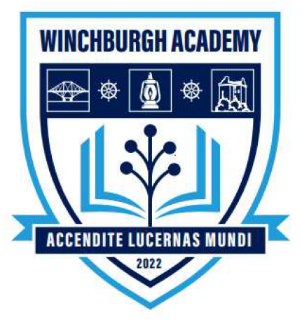 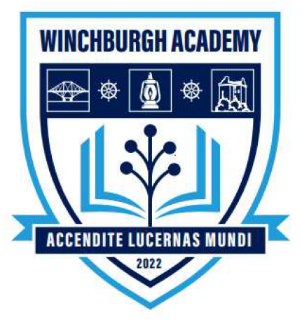 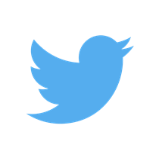 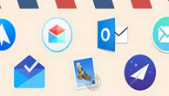 Website coming soon (under construction)
wlwinchburgh-ac@westlothian.org.uk
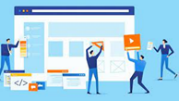 @wlwinchburgh_ac
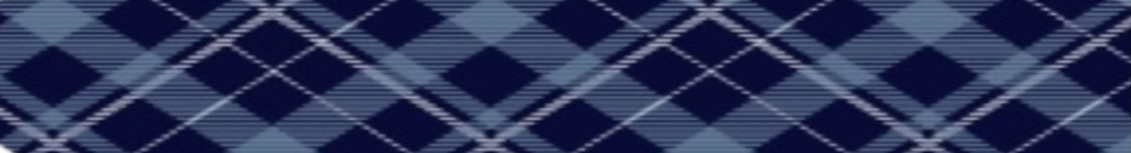 WINCHBURGH ACADEMY
Transition (continued):

Summer School (1st or 2nd week in August (tbc) in Winchburgh Academy)

WOW Week (Winchburgh Open Week) w/b Tuesday 16th August

Series of Parent/Family Events (continuing on Tuesday 24th May, 6.30pm in Winchburgh Primary School with ‘Our Academy’ Values Workshop

Enhanced Transition as/where required as arranged by Mrs. Oliver (gathering all information from Primary Schools including data, CPM, IEPs, Support.  If you haven’t already, you’ll hear from Mrs. Oliver very soon.
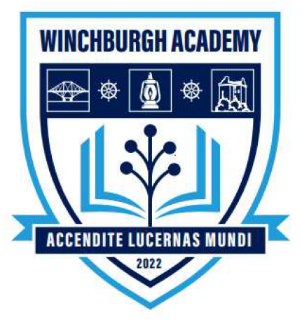 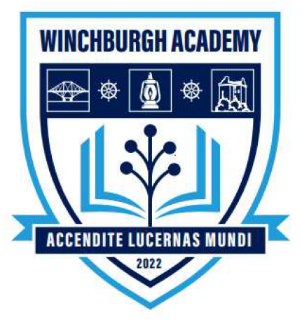 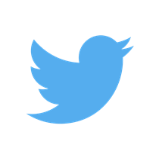 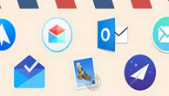 Website coming soon (under construction)
wlwinchburgh-ac@westlothian.org.uk
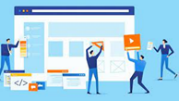 @wlwinchburgh_ac
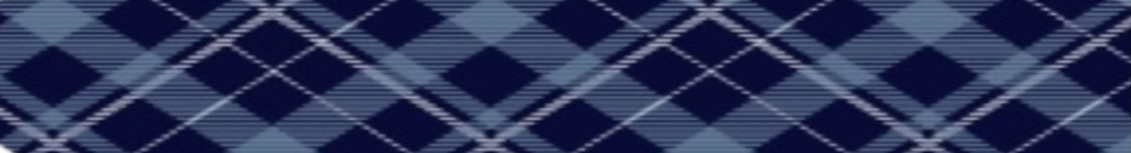 WINCHBURGH ACADEMY
Shape of Our Academy School Day:
Session 2022/23

3 small classes (approximately 16/17 per class)

4 periods per day Monday to Thursday and 2 periods on Fridays (featuring extended learning opportunities

Based on research from recent Scottish Education – OECD Report, ASN Review, CFE Curriculum Refresh.  Summary – develop skills and knowledge in relevant ways based on the evolving and ever changnin world we live in.  Whilst ensuring curriculum entitlements – steer more towards the linking of subject areas planning and working together rather than purely discrete subject teaching all of the time (IDL).  Importance of health & wellbeing

COLLABORATION – COLLABORATION - COLLABORATION
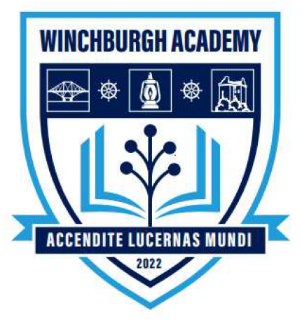 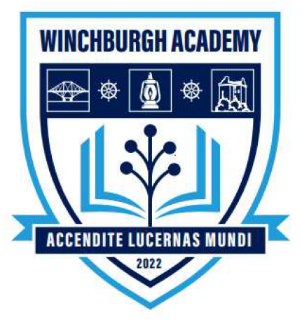 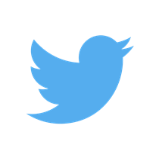 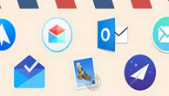 Website coming soon (under construction)
wlwinchburgh-ac@westlothian.org.uk
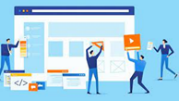 @wlwinchburgh_ac
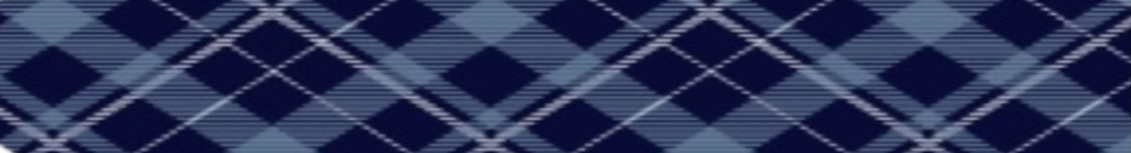 WINCHBURGH ACADEMY
Shape of Our Academy School Day:

Session 2022/23		EXAMPLE (TBC)
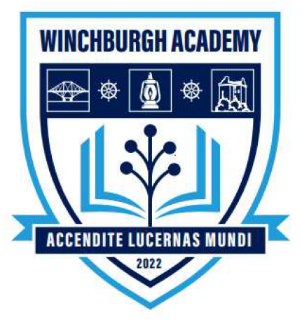 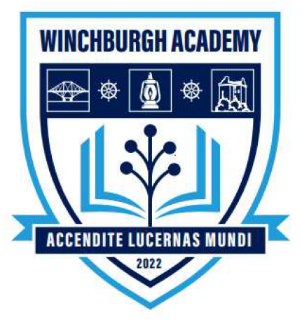 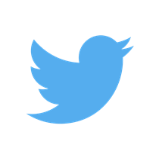 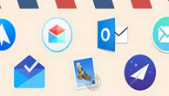 Website coming soon (under construction)
wlwinchburgh-ac@westlothian.org.uk
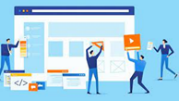 @wlwinchburgh_ac
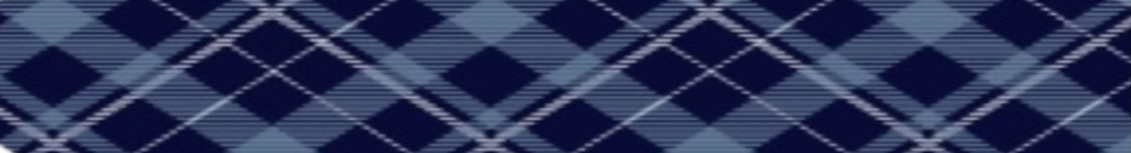 WINCHBURGH ACADEMY
Summary (General Contacts – 2022/23):

Step 1		Daily Check In Teacher

Step 2		PT Support – Mrs. Oliver 

Step 3		S1 Year Head (DHT) – Mr. Kerr

Step 4		HT – Mr. Mitchell

We will all know your child very, very well
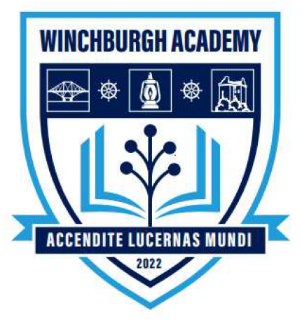 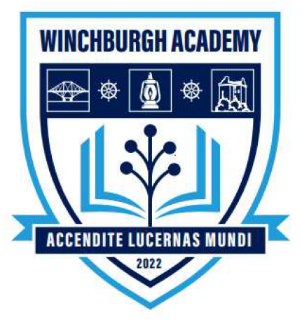 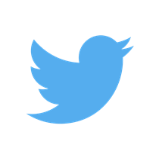 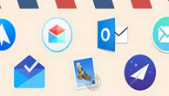 Website coming soon (under construction)
wlwinchburgh-ac@westlothian.org.uk
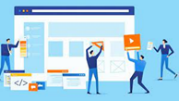 @wlwinchburgh_ac
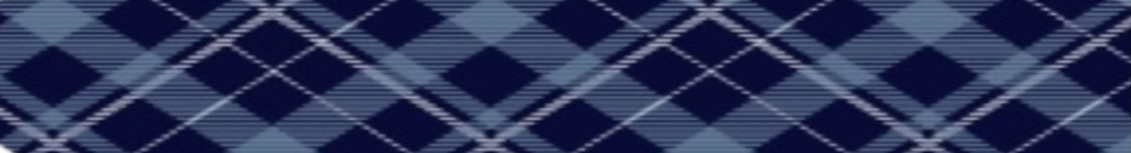 WINCHBURGH ACADEMY
Shape of School Day:
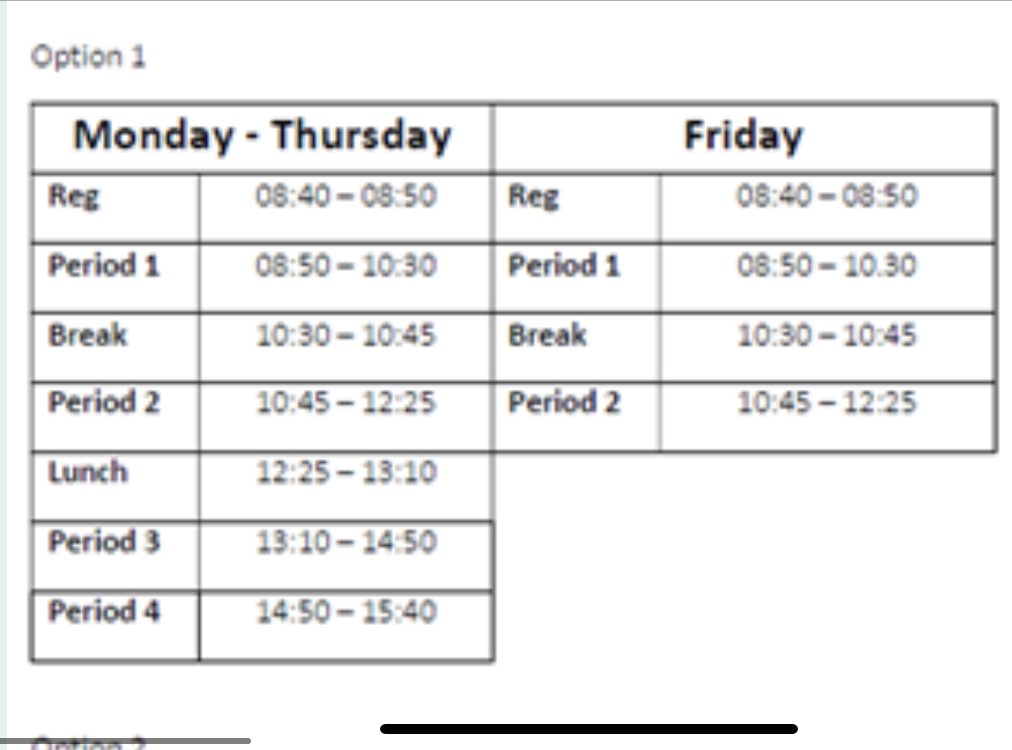 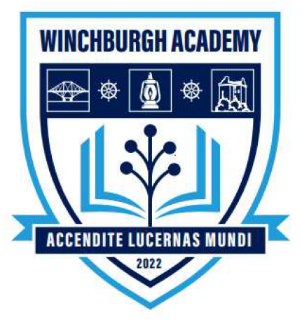 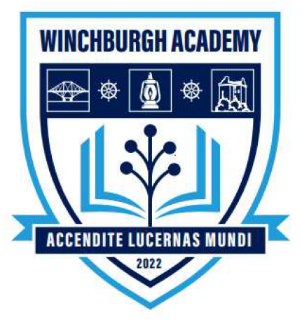 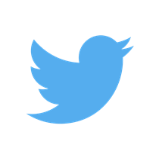 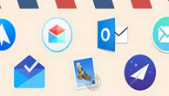 Website coming soon (under construction)
wlwinchburgh-ac@westlothian.org.uk
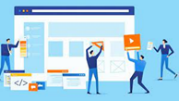 @wlwinchburgh_ac
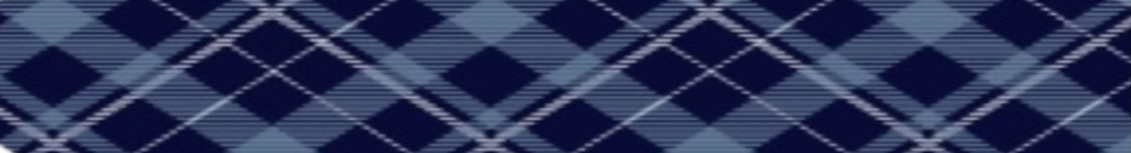 WINCHBURGH ACADEMY
Following discussions with 'Our Academy' young people and parents/families during recent meetings, Q & A sessions, and Parent Council discussions we are now ready to confirm the initial shape of the school day at Winchburgh Academy from August 2022.  

Additionally, working in partnership with colleagues from education across Scotland and beyond, we are following advice and findings from emerging research and policy.

Our school day will be a little different from many other schools as we are planning longer classes most of the time, but fewer of them in a week.

Longer periods include these advantages:
better relationships between pupils and staff
opportunities for deeper, more collaborative learning (including outdoor learning/visits out-with school building)
less time moving between classes (less transitions)
more continuous time provides opportunities for innovative learning, teaching, and assessment
pupils have less to juggle each day, promoting better support and mental load/well-being
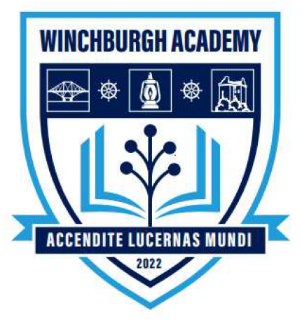 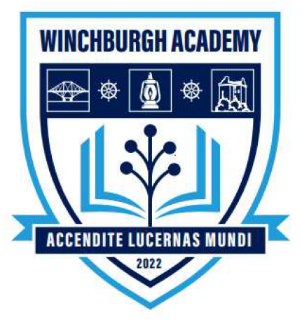 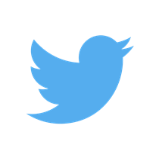 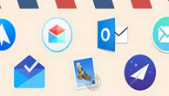 Website coming soon (under construction)
wlwinchburgh-ac@westlothian.org.uk
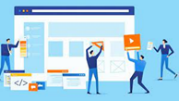 @wlwinchburgh_ac
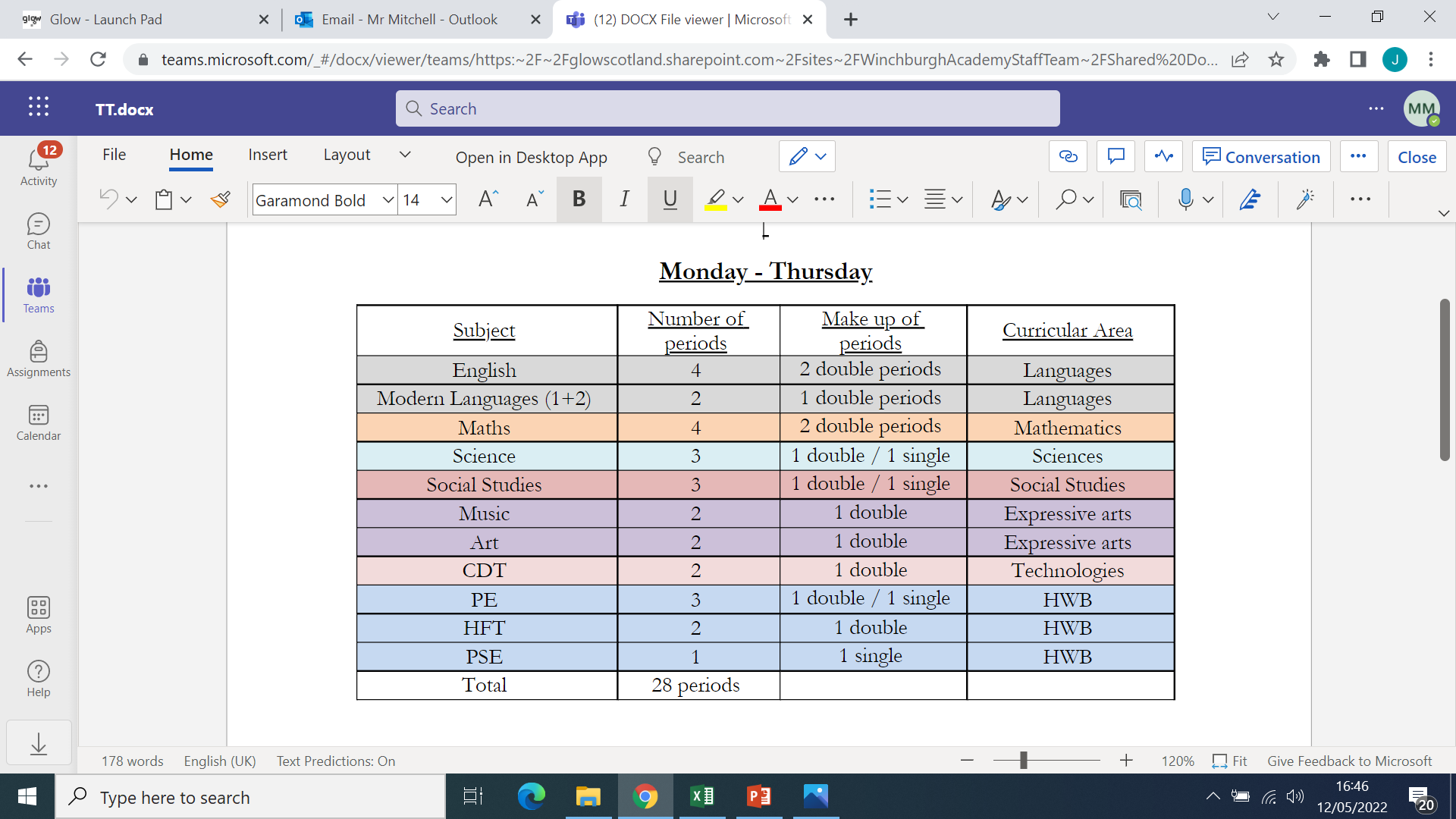 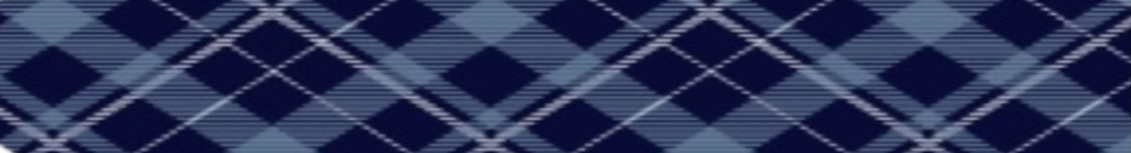 WINCHBURGH ACADEMY
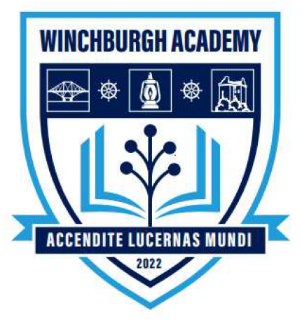 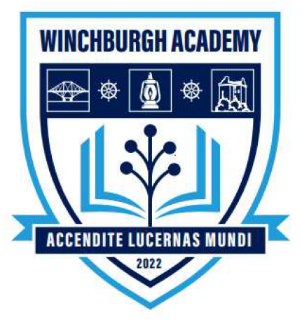 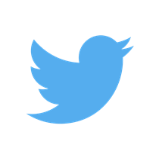 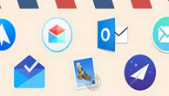 Website coming soon (under construction)
wlwinchburgh-ac@westlothian.org.uk
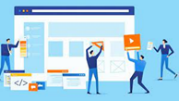 @wlwinchburgh_ac
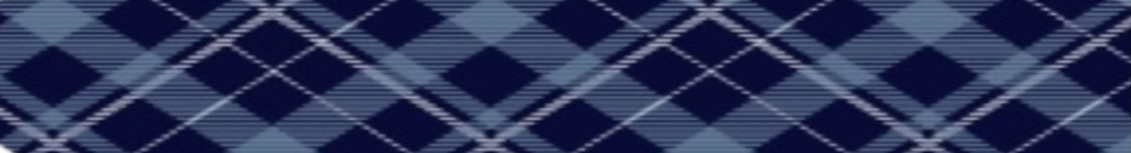 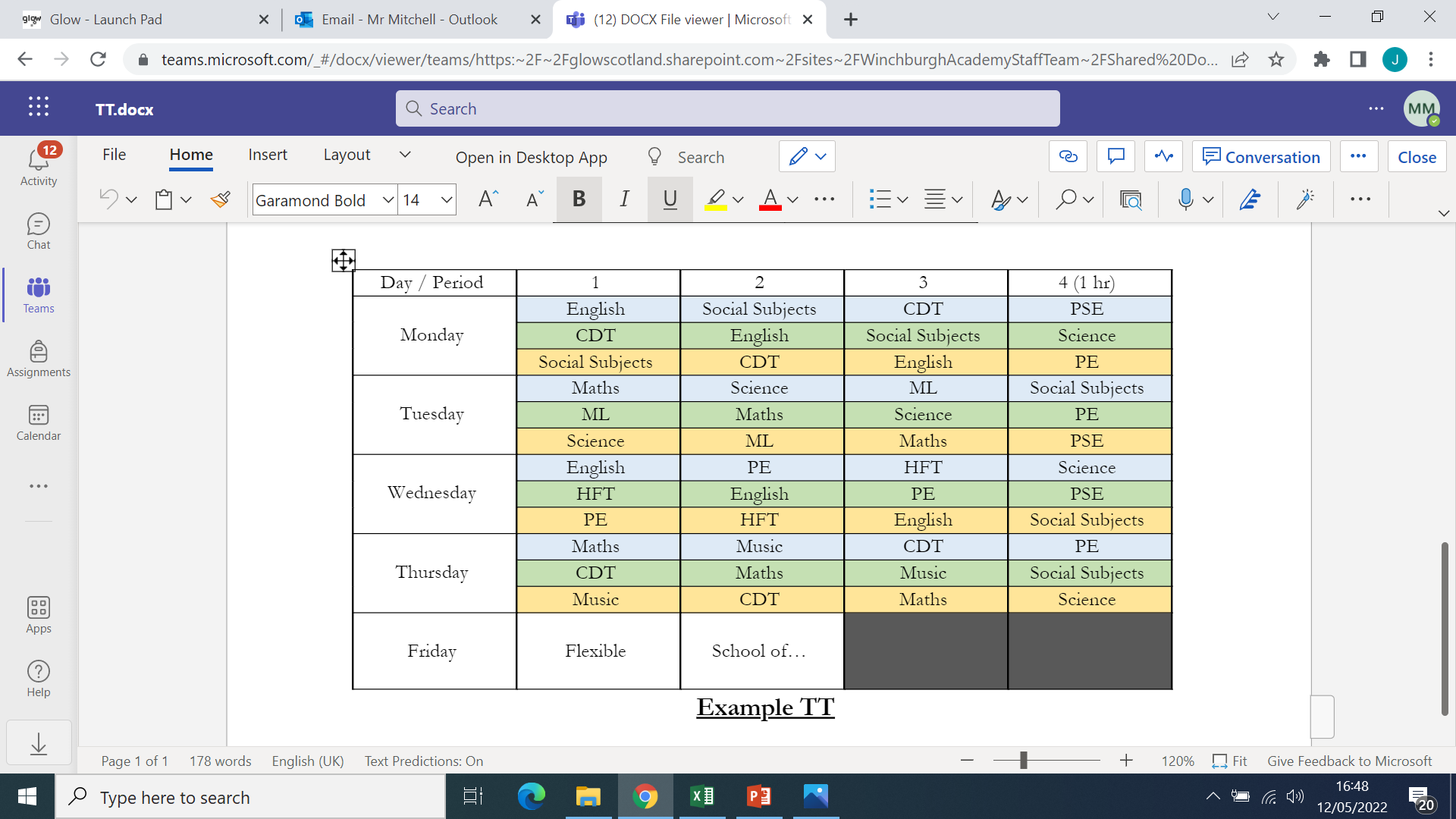 WINCHBURGH ACADEMY
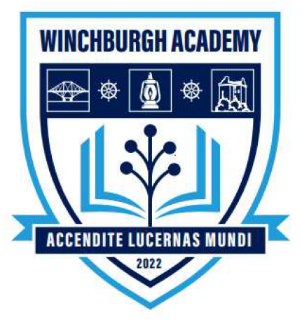 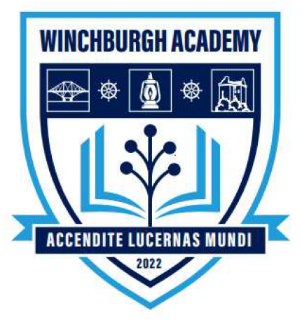 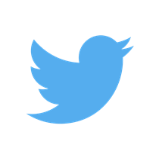 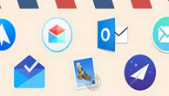 Website coming soon (under construction)
wlwinchburgh-ac@westlothian.org.uk
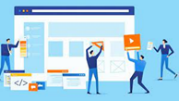 @wlwinchburgh_ac
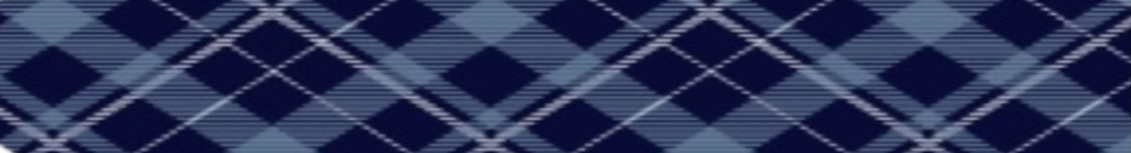 WINCHBURGH ACADEMY
Aims:

1/ Officially meet ‘Our Academy Staff Team’

2/ Further develop your understanding of what ‘Our Academy’ is going to be like

3/ Be aware of our transition programme and events for those who are moving to   Winchburgh Academy in August
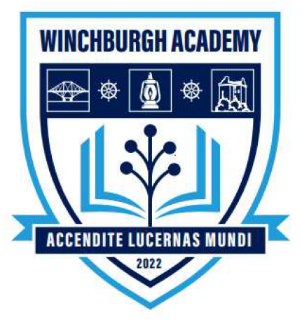 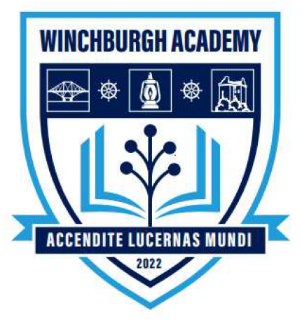 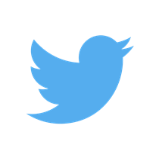 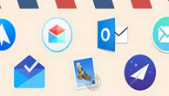 Website coming soon (under construction)
wlwinchburgh-ac@westlothian.org.uk
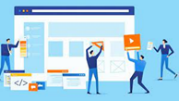 @wlwinchburgh_ac
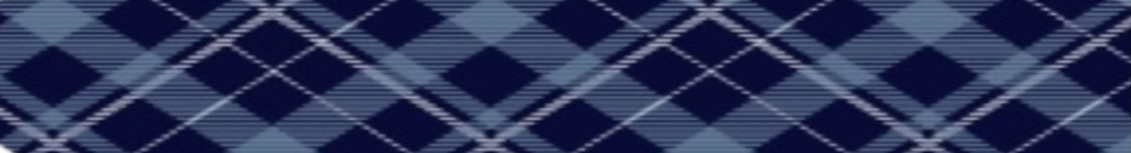 WINCHBURGH ACADEMY
Questions?


THANK YOU FOR ATTENDING & FOR YOUR SUPPORT – Hopefully see you in-person in Winchburgh Primary School at 6.30pm on Tuesday 24th May


Remember - ‘Your Academy’ Needs You – Working Groups (Curriculum Design, Tracking & Monitoring, Rewards, Wider Life & Ethos, Learning, Teaching & Assessment
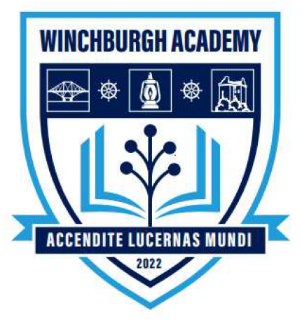 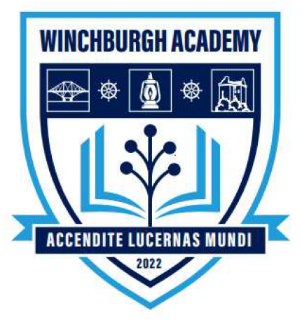 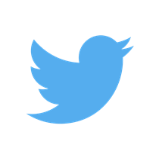 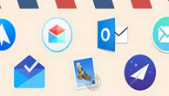 Website coming soon (under construction)
wlwinchburgh-ac@westlothian.org.uk
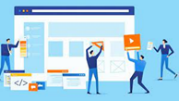 @wlwinchburgh_ac